What did I have my hands in atRand McNally?
Watch and see!
The Deets
At Rand McNally I worked closely with a variety of cross-functional teams on just about everything having to do with our commercial transportation/mobile communications business. 

The following presentation provides a quick snapshot of the range of projects I managed and contributed to. From marketing collateral and customer support materials, to advertising, email, product launches, trade shows and more, there was always a lot going on!

Involvement includes:
 Marketing Strategy & Project Management
Copywriting, Content Management, Creative Direction & Product  Messaging	
Branding & Product Launches


Please note that the materials included were not DESIGNED by me, and contribution varies by project.
Print Advertising: Trucking
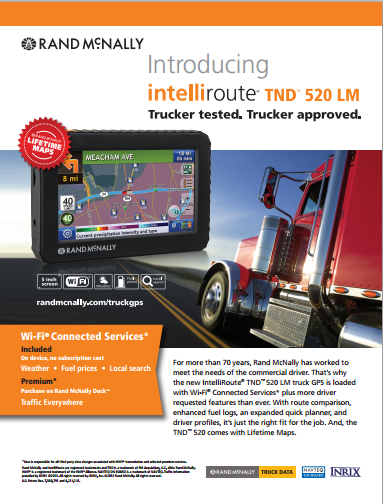 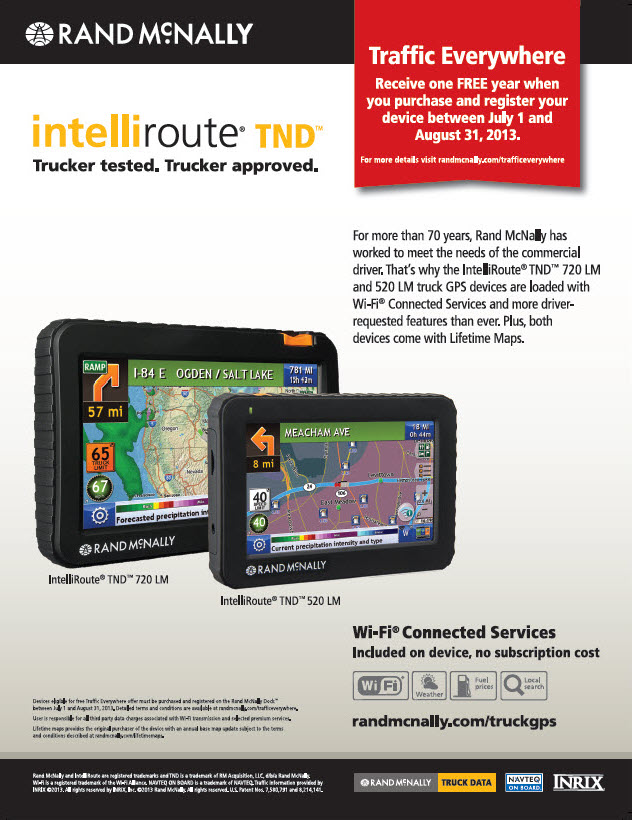 Print & Radio Advertising: Trucking
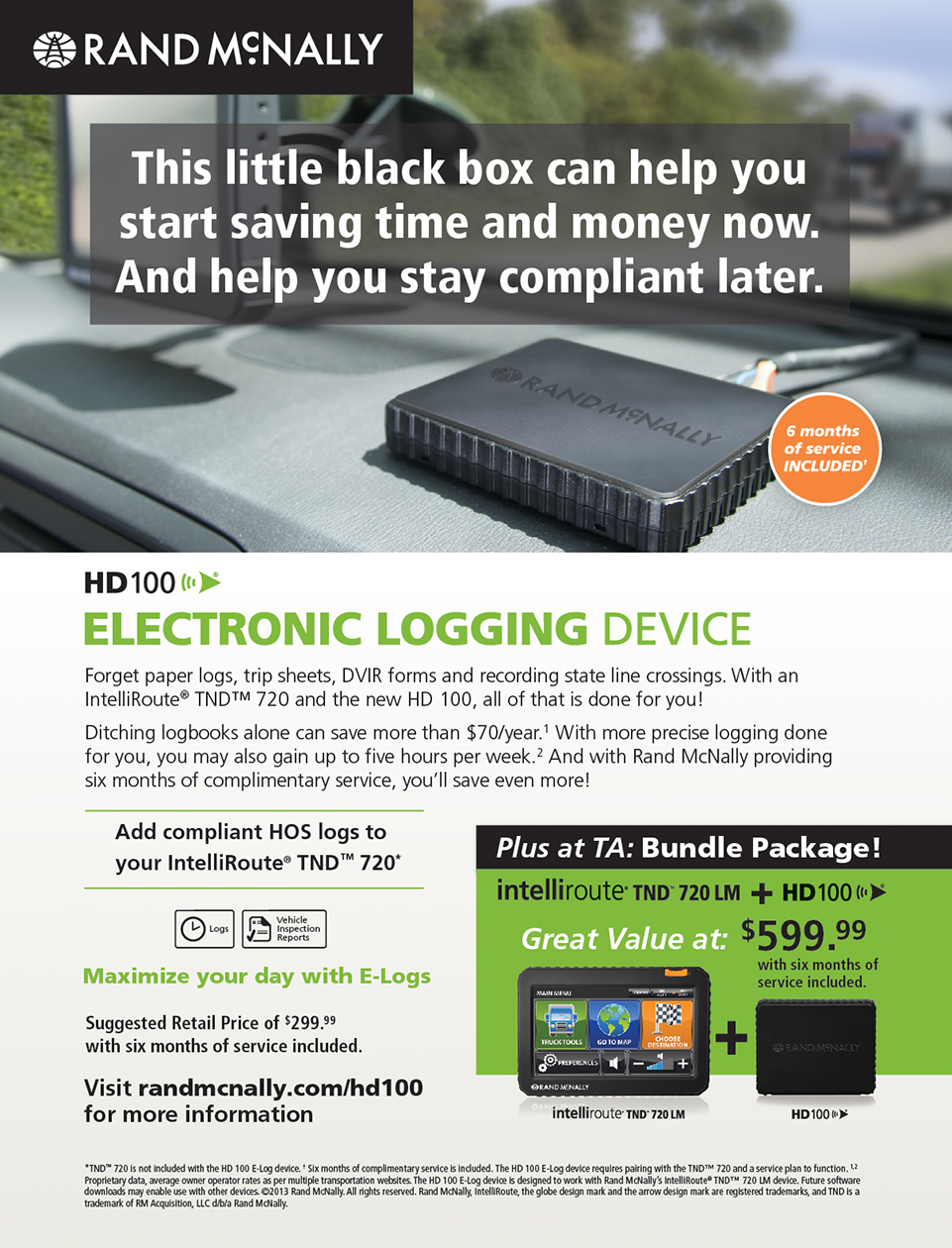 The Dave Nemo Show
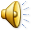 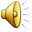 Print & Online Advertising: Fleet Management
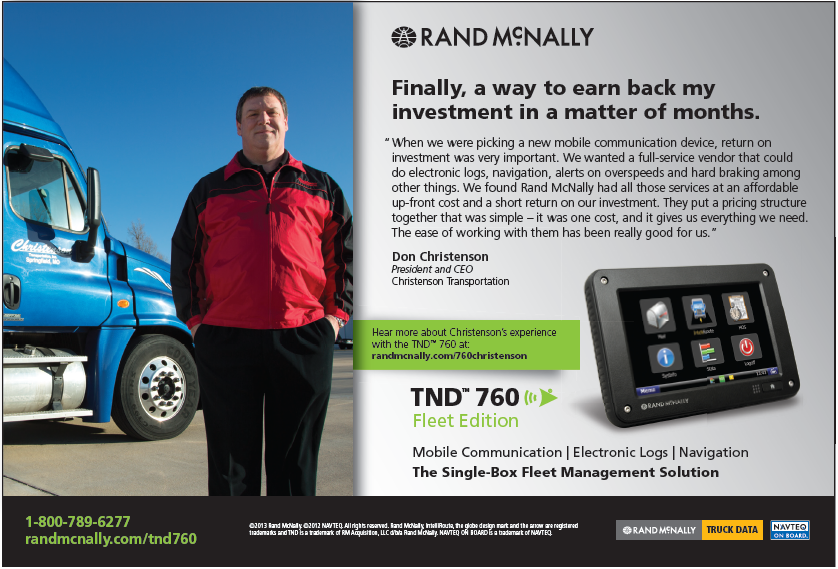 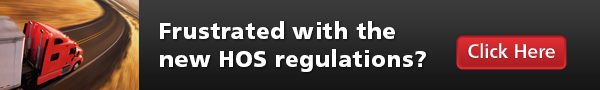 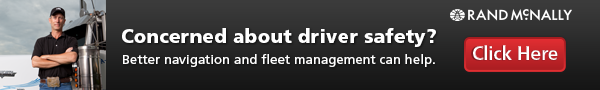 Collateral: Inside & Outside Sales + Trade Shows
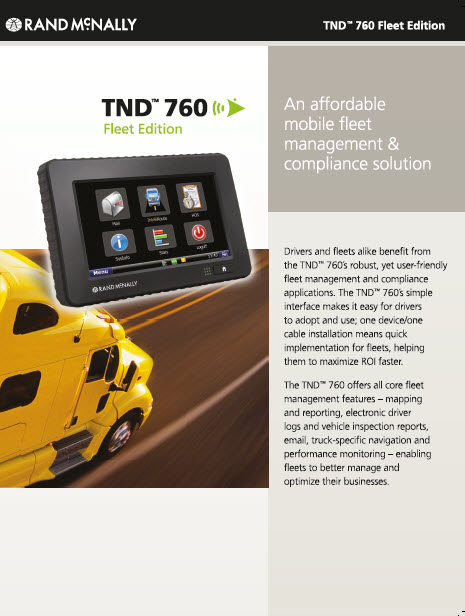 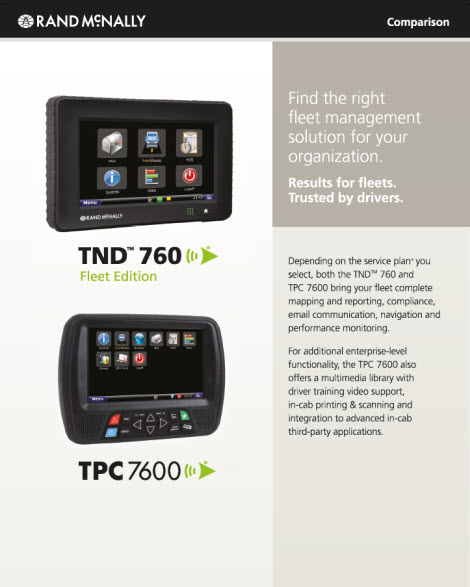 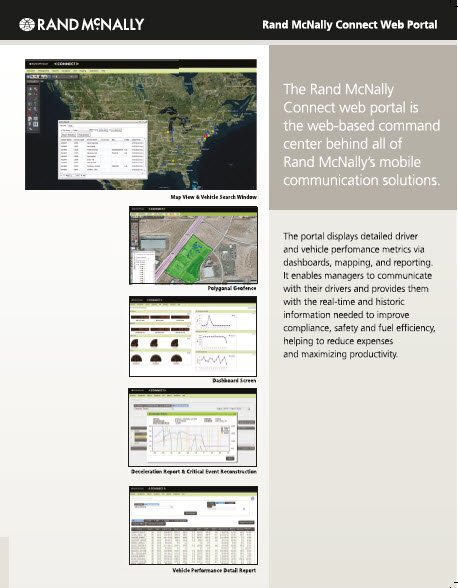 Collateral: Inside & Outside Sales + Trade Shows
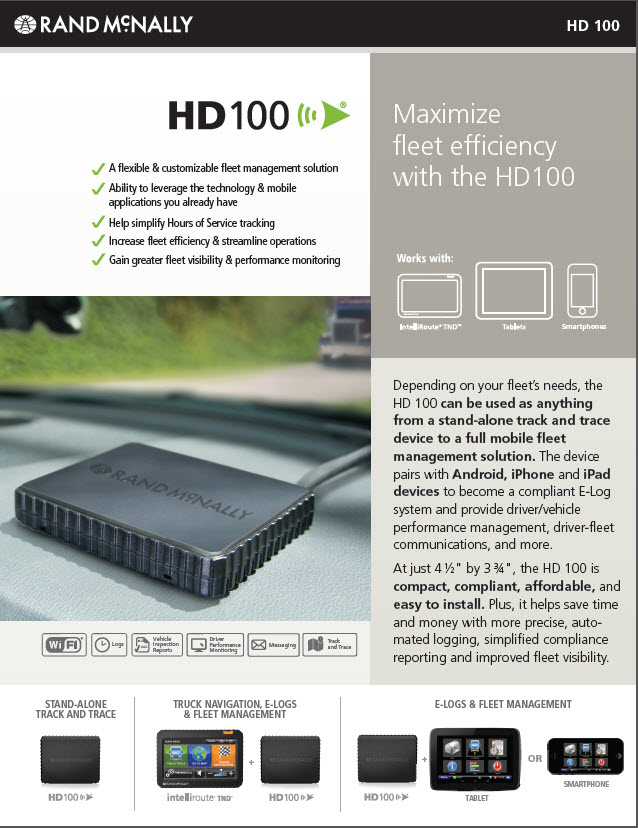 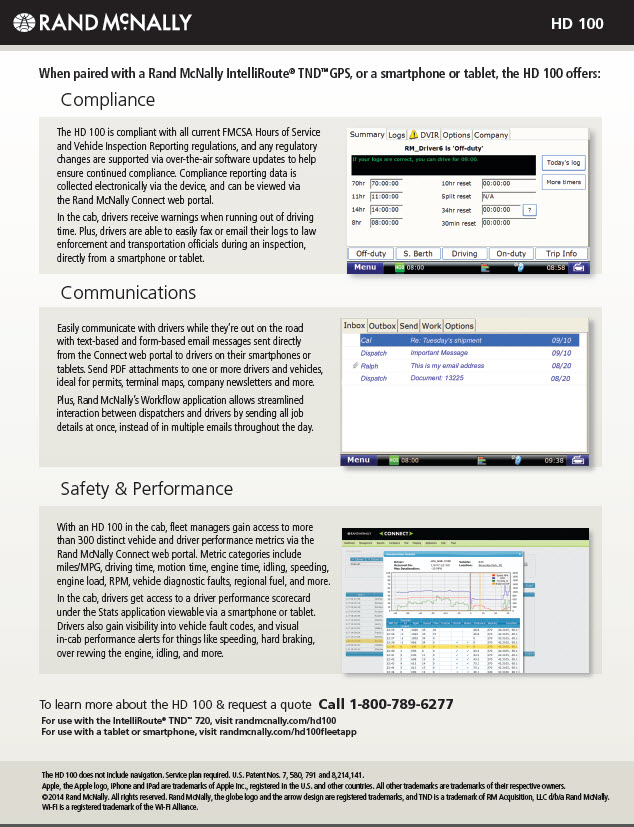 Collateral: Inside & Outside Sales + Trade Shows
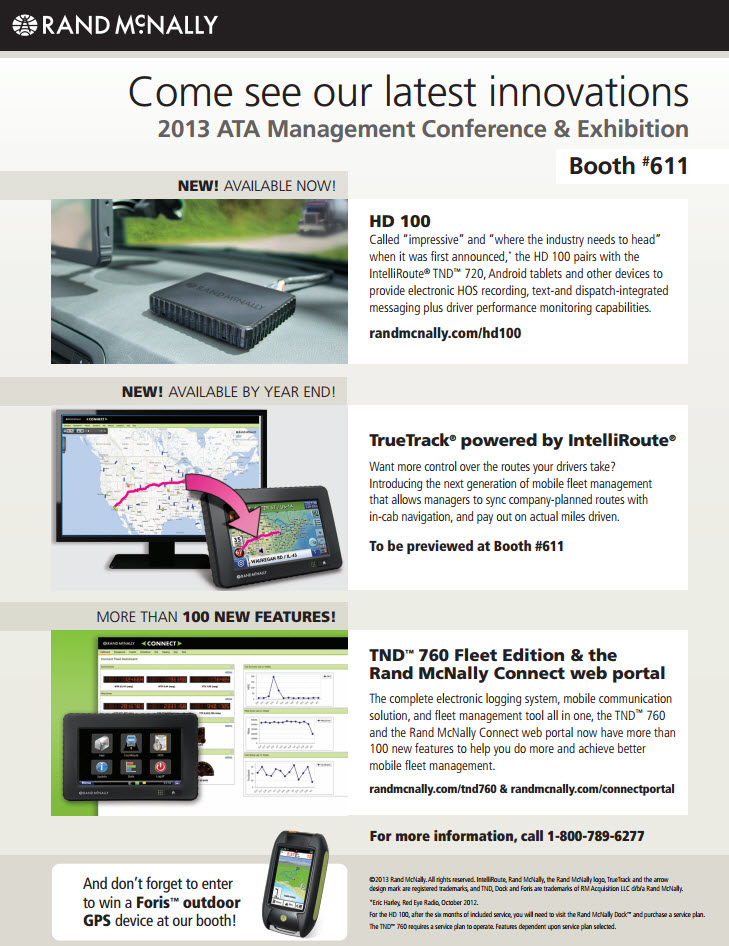 Collateral: Inside Sales & Trade Shows
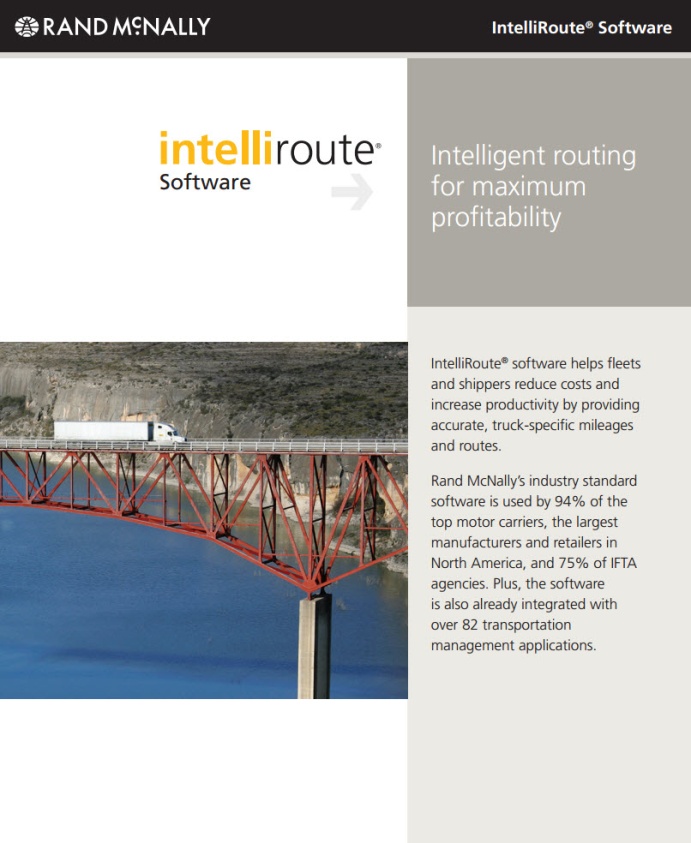 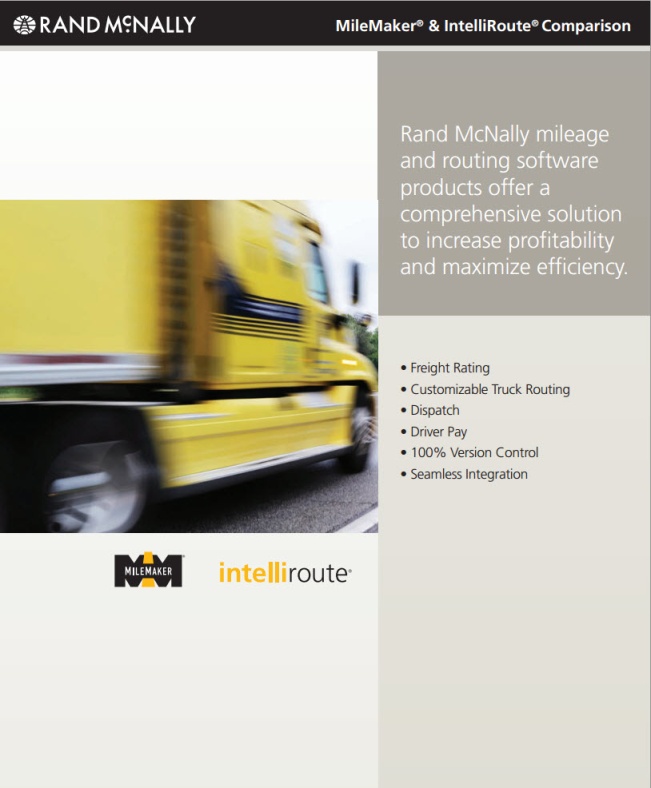 Collateral: Inside Sales & Trade Shows
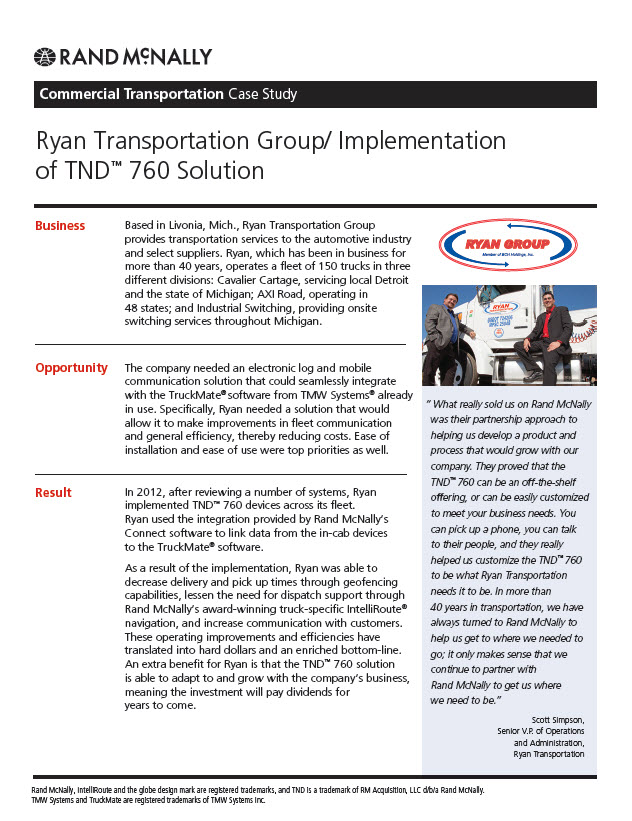 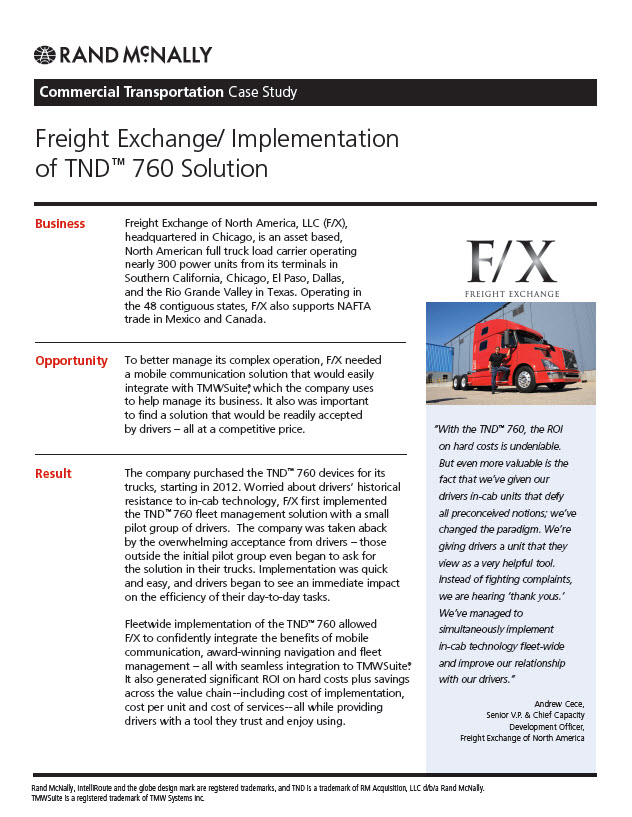 Collateral: Retail POP
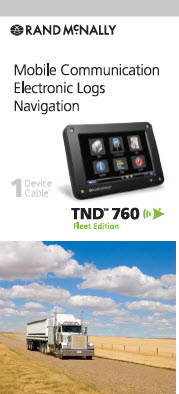 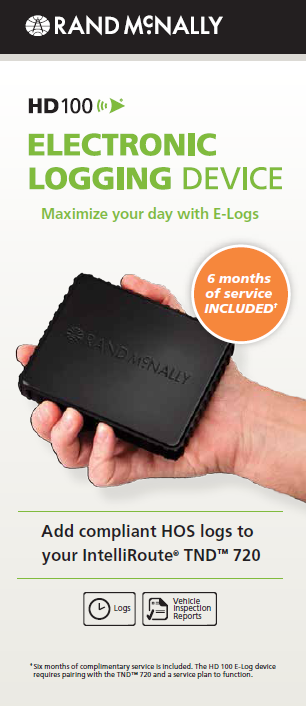 Emails: Promotional
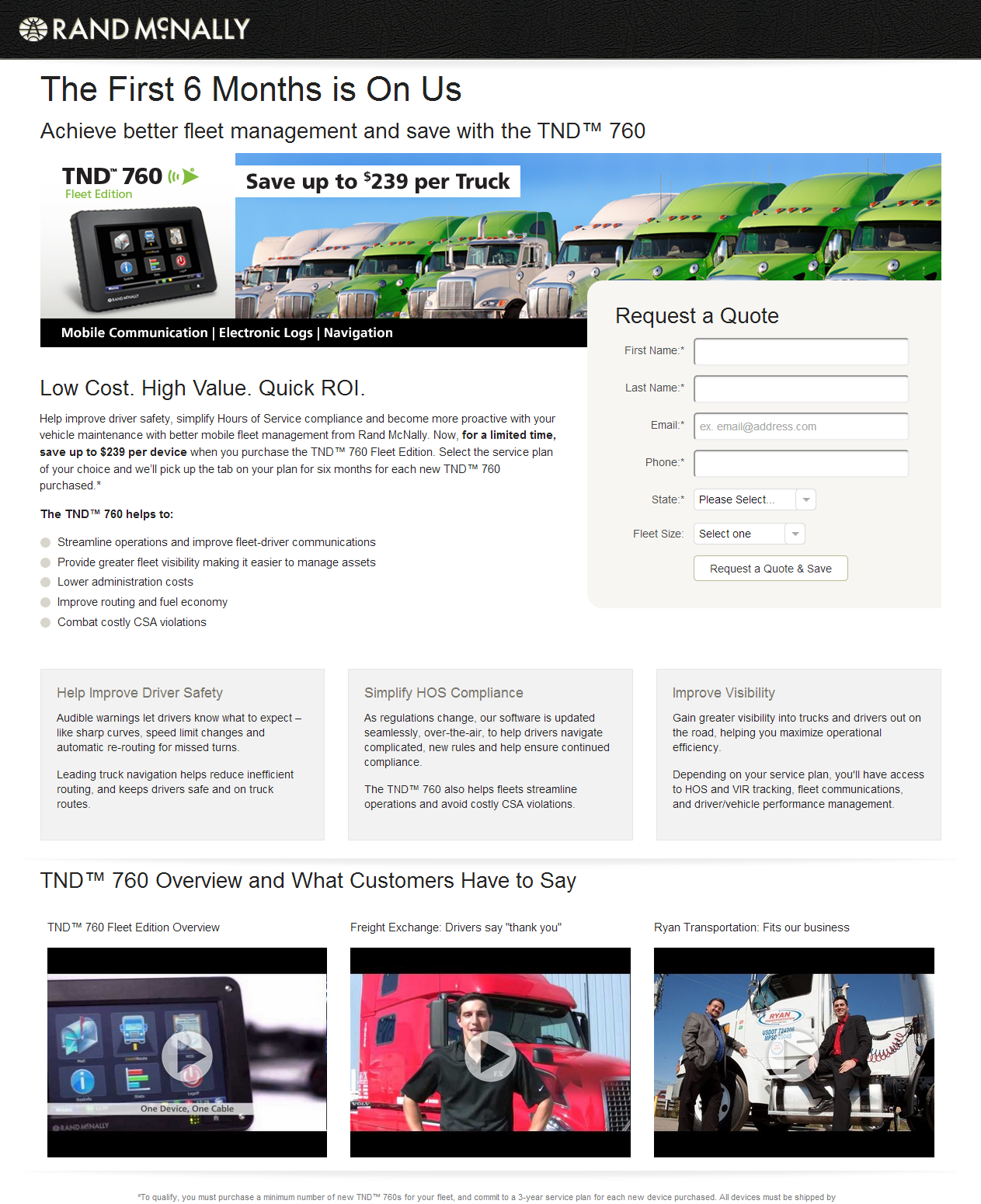 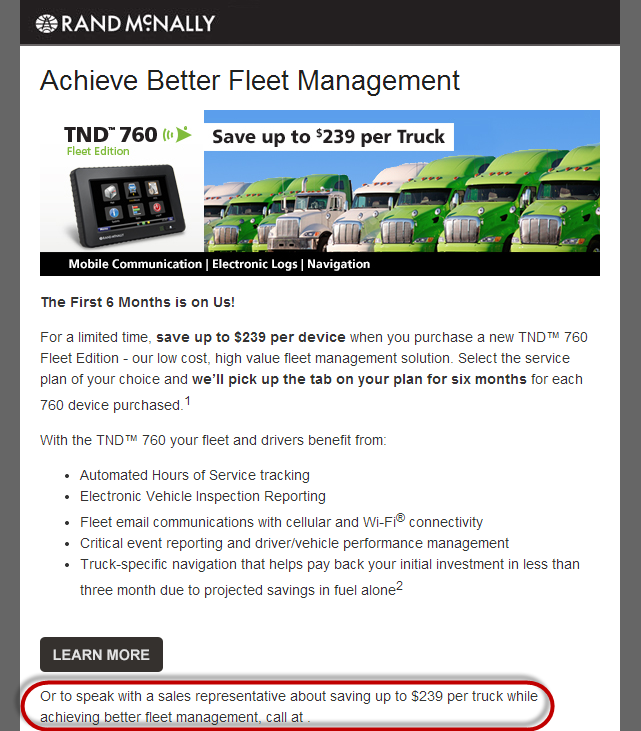 21.7% Open Rate
3.26% Click Rate
Email: Newsletters
Commercial Transportation News
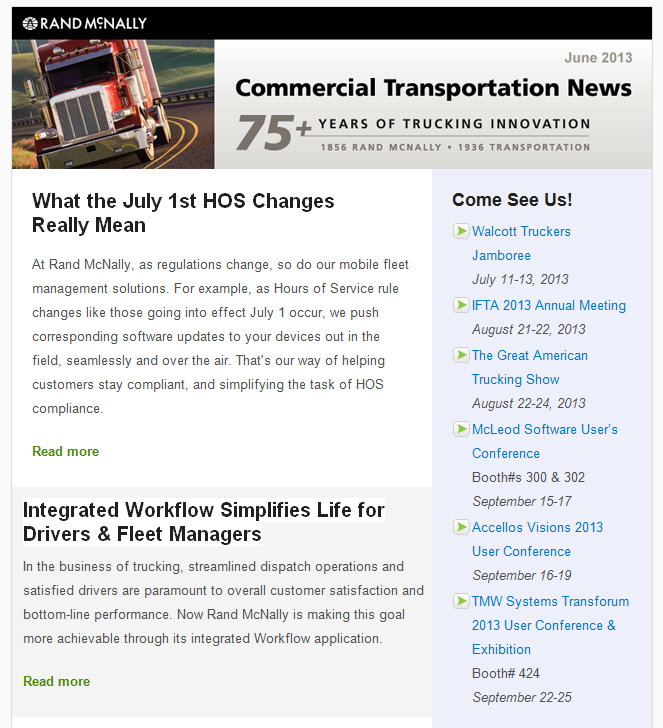 Average Open Rate: 20%
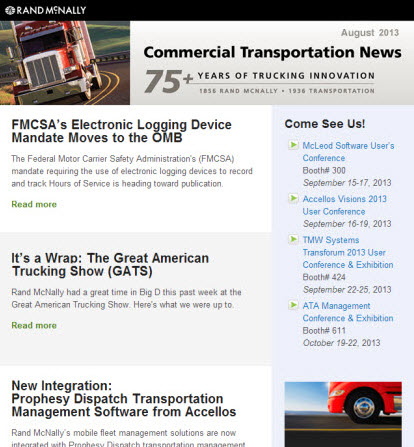 Email: Newsletters & Updates
Customer News Flash
Average Open Rate: 30%
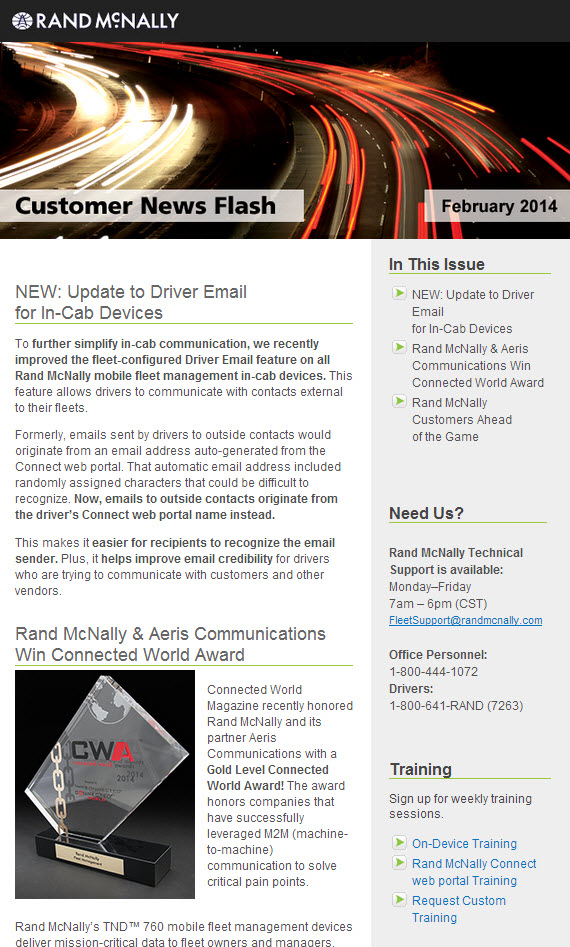 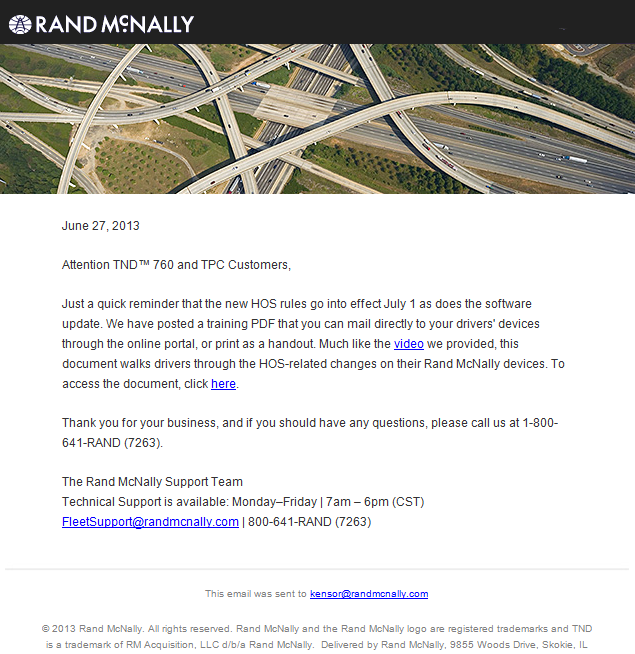 Customer Notifications
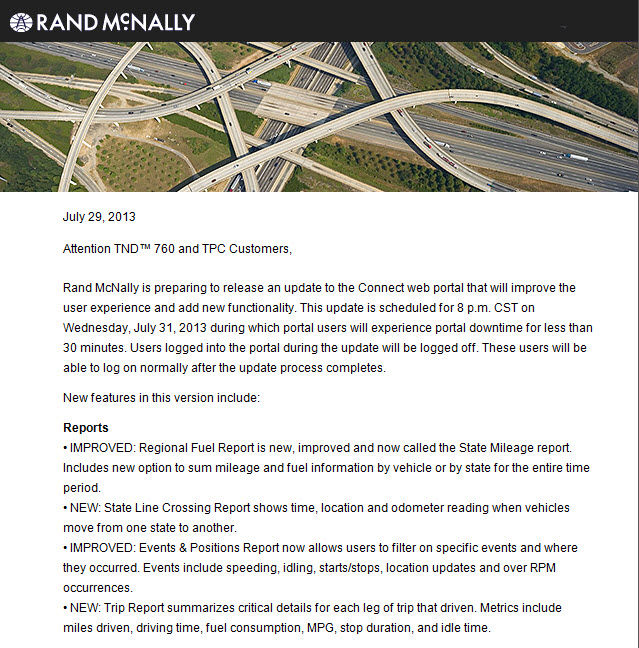 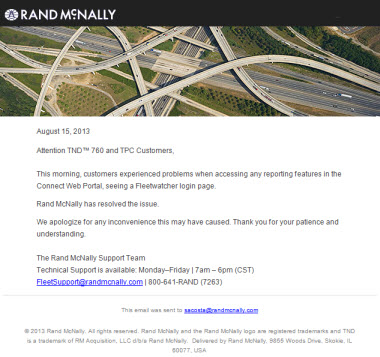 Web/Landing Pages
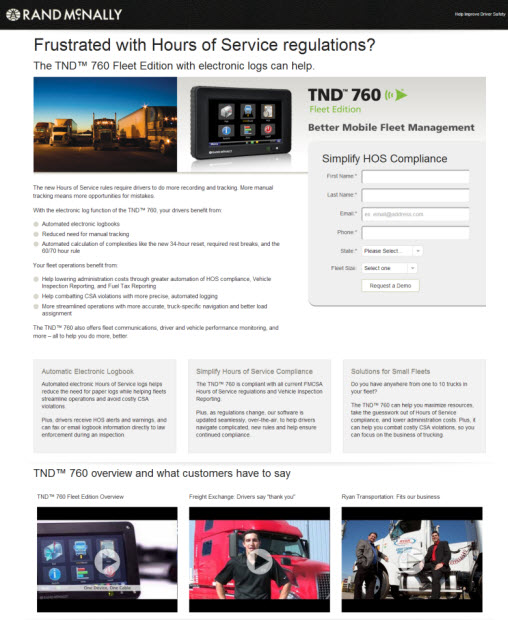 Click the image 
for the full page!
Web/Landing Pages
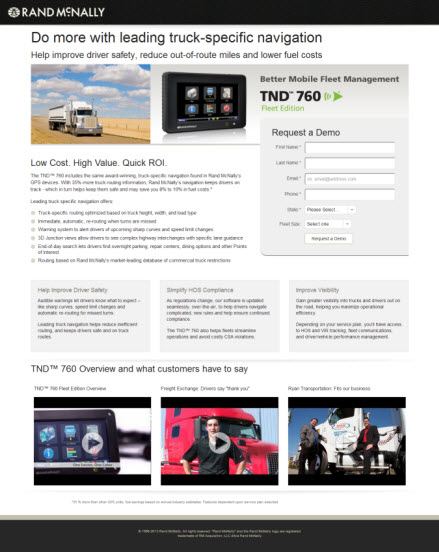 Click the image 
for the full page!
Web/Landing Pages
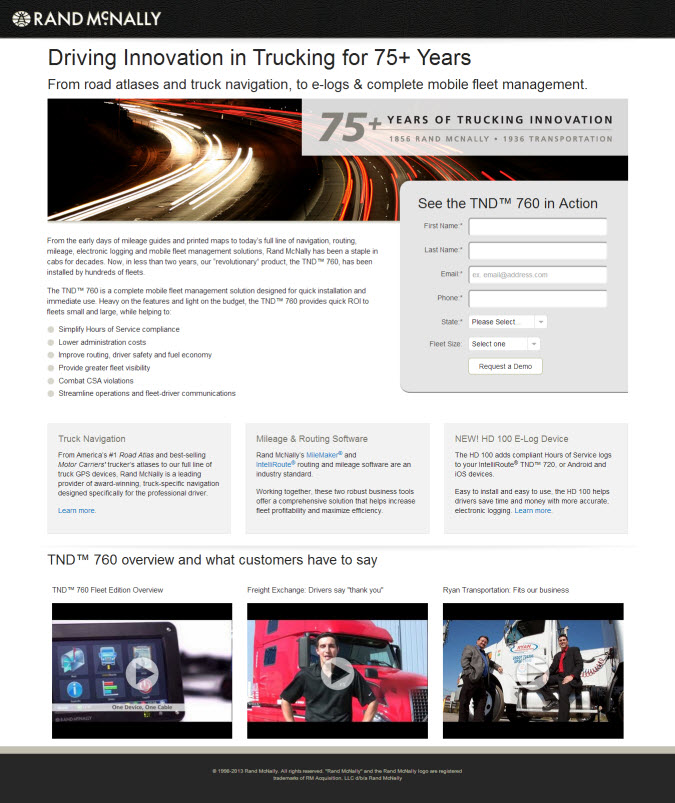 Click the image 
for the full page!
Web/Product Pages
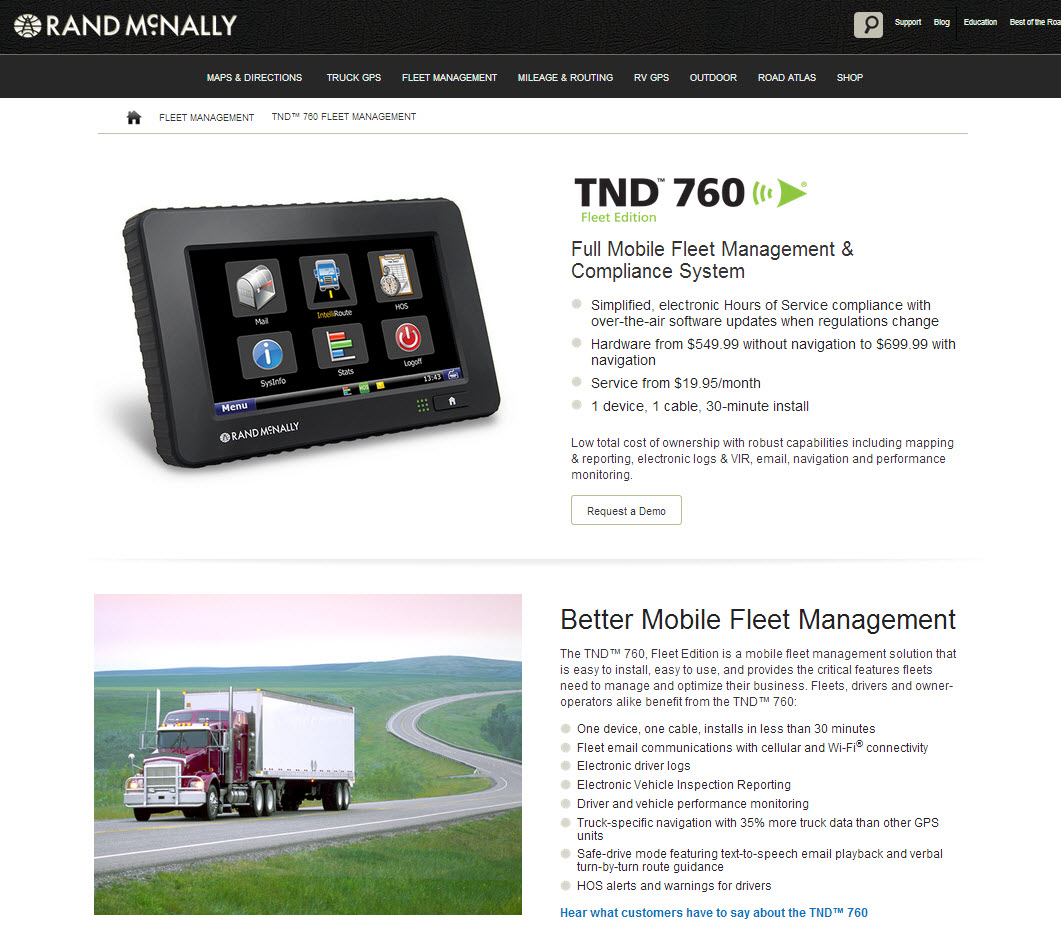 Click the image 
for the full page!
Web/Product Pages
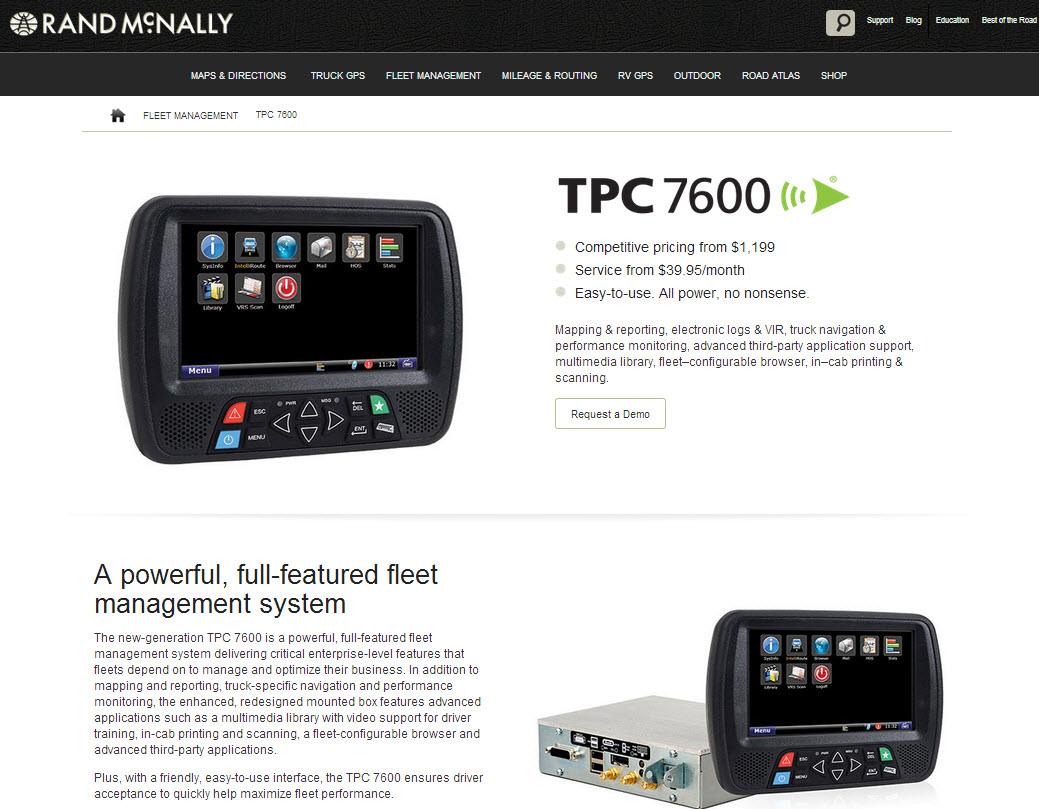 Click the image 
for the full page!
Web/Product Pages
HD 100 at Retail/B2C: Drivers, Owner Operators & Small Fleets
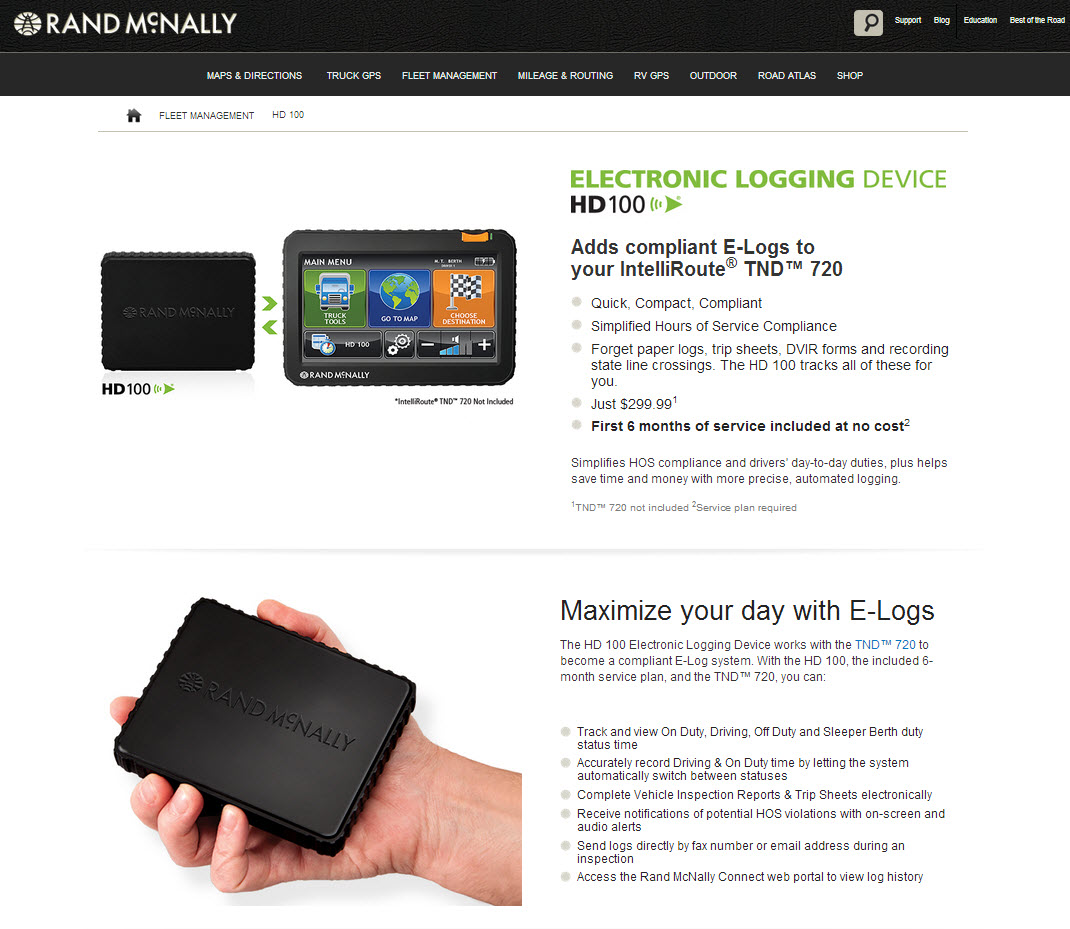 Click the image 
for the full page!
Web/Product Pages
HD 100 for Medium to Large Fleets/B2B
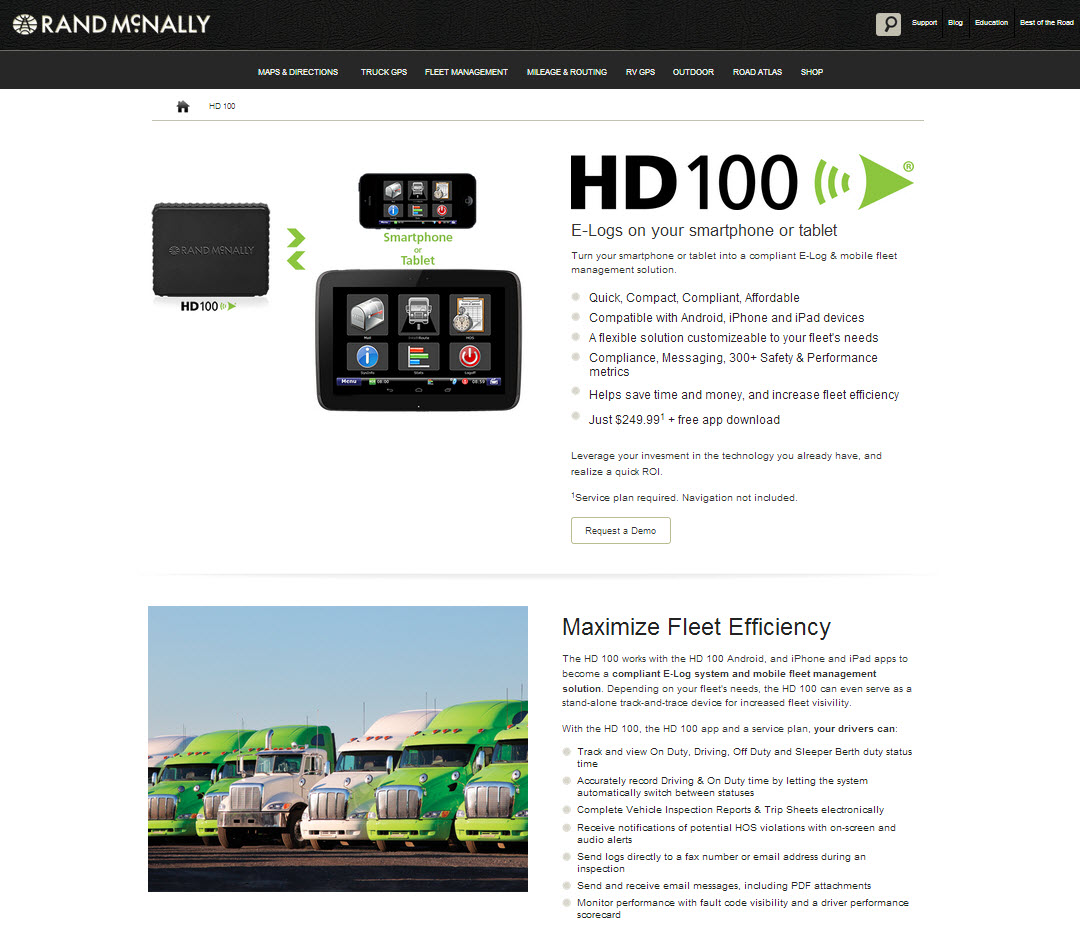 Click the image 
for the full page!
Video Scripting: Retail POP Kiosk
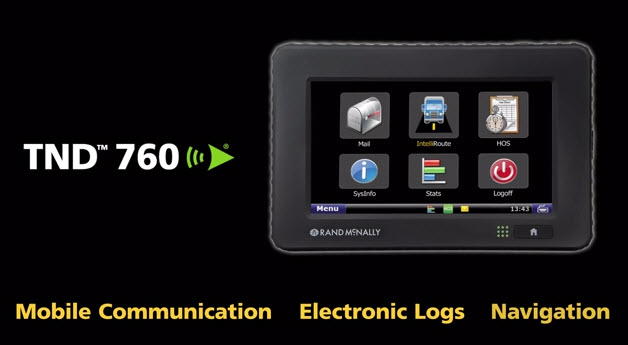 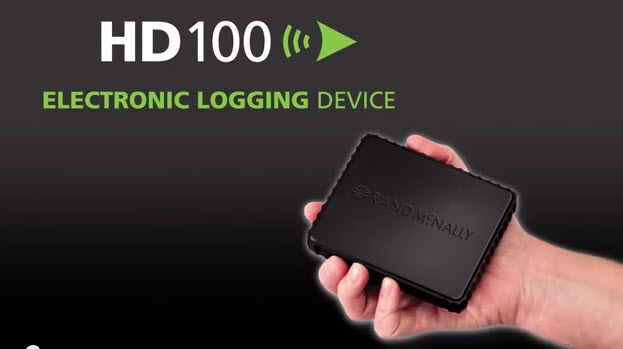 User Documentation
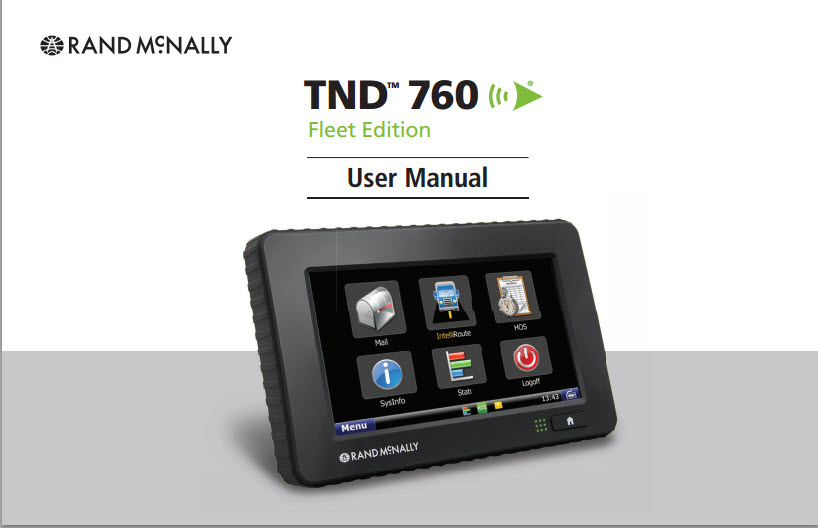 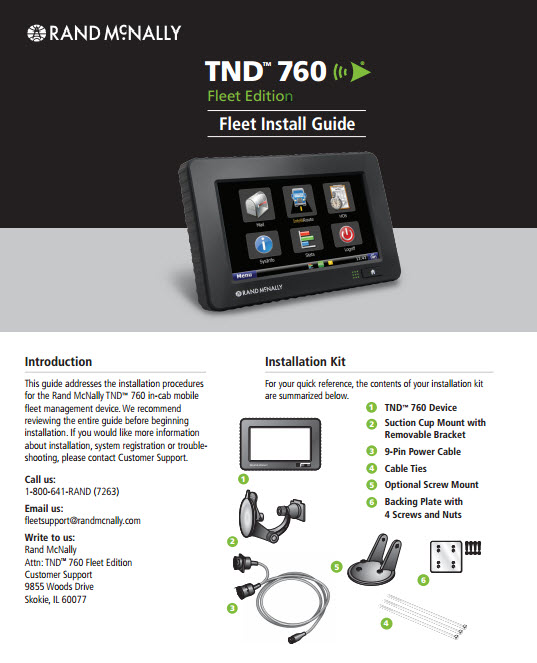 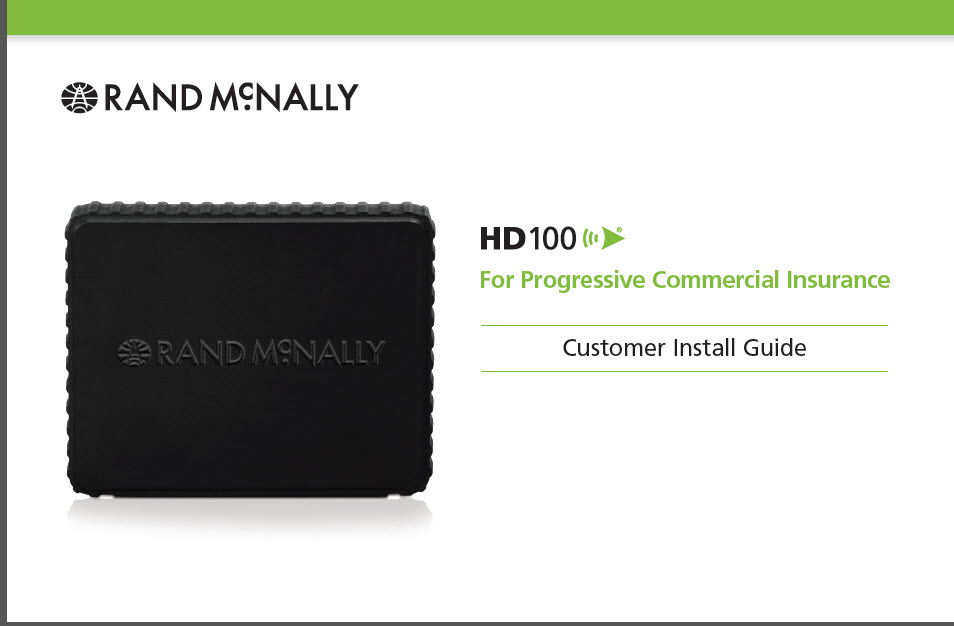 Customer Support
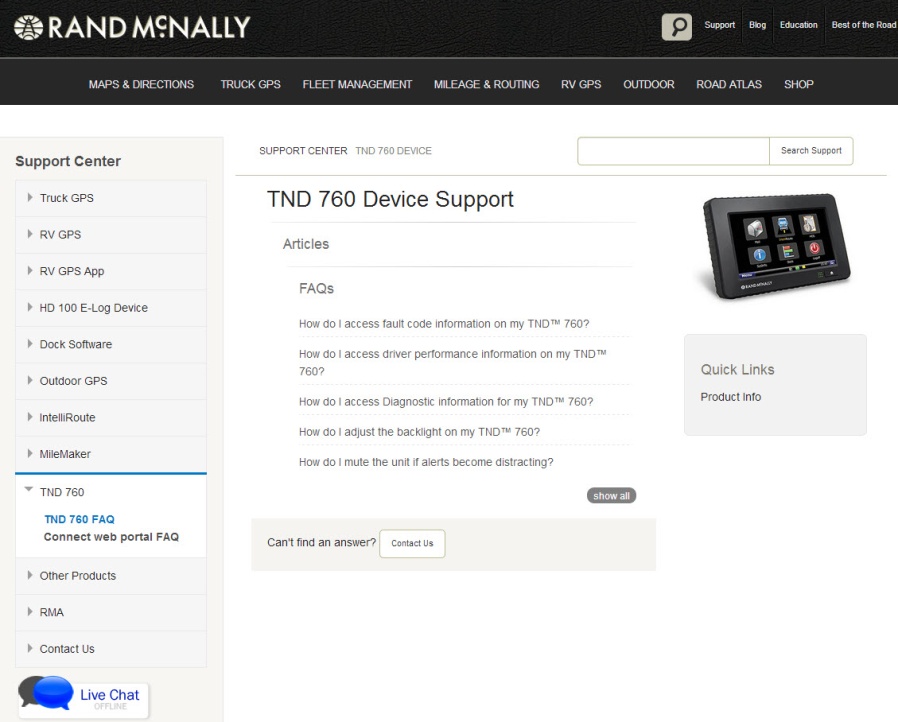 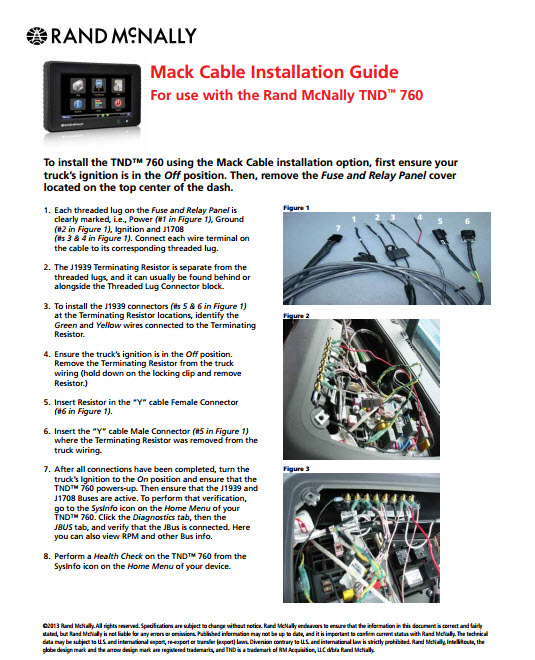 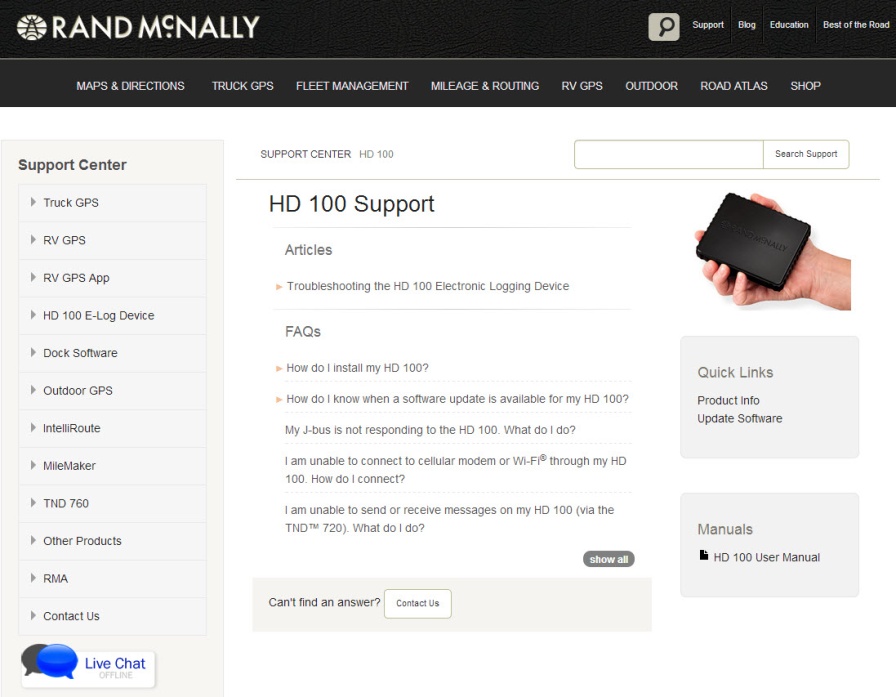 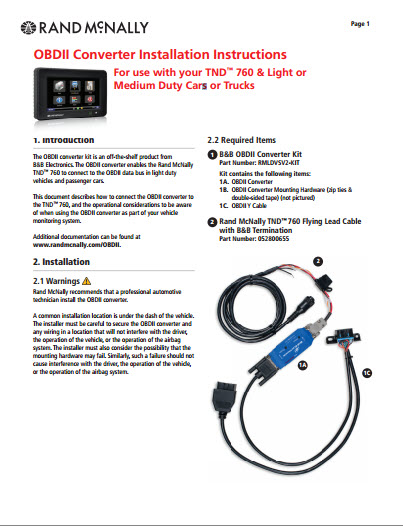 Click the image for the full page!
Thanks for tuning in!